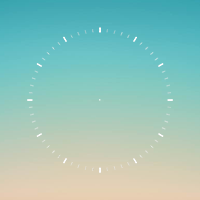 OnTop Low-Fi Prototype
Always on Top.
Matthew Millett, Pallabi Ghosh, Alec Douglas, Pascal Odek
Overview
Mission Statement
Representative tasks
LoFi Structure
Experimental Methods/Results
Suggested Changes
Summary
OnTop Mission statement
Always on top, stays on top.
OnTop 
Integrates goals and schedules with open pockets of time 
Make people able to complete many tasks they otherwise would leave unscheduled and perhaps undone
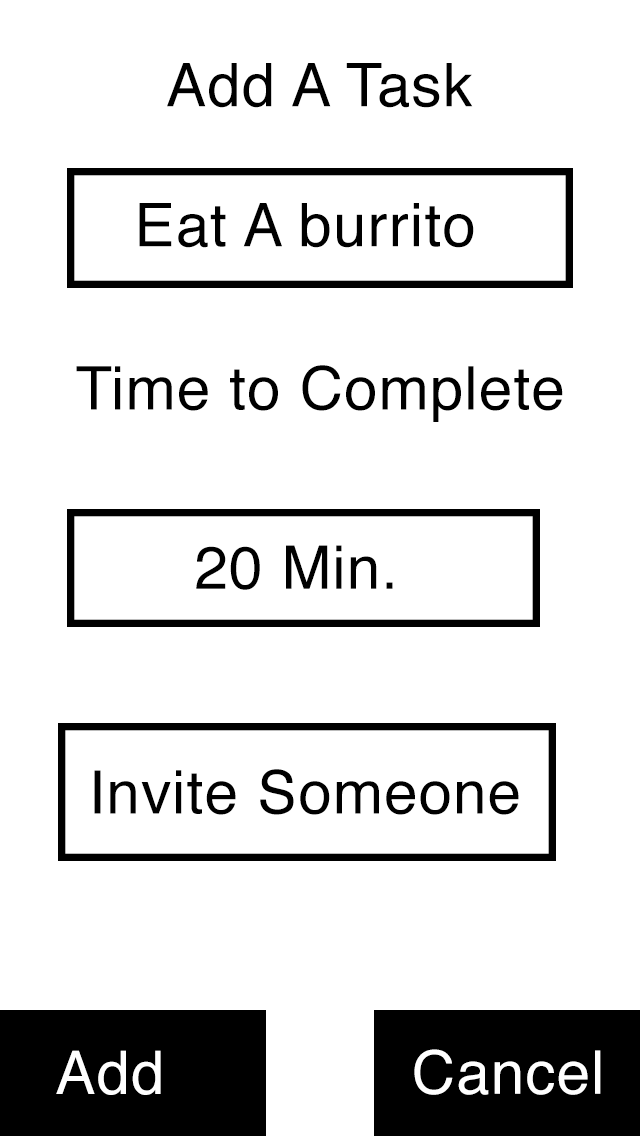 Representative task 1
Adding a new task
Primary task(Adding, changing, deleting to or from schedule)
Medium Complexity
High Frequency
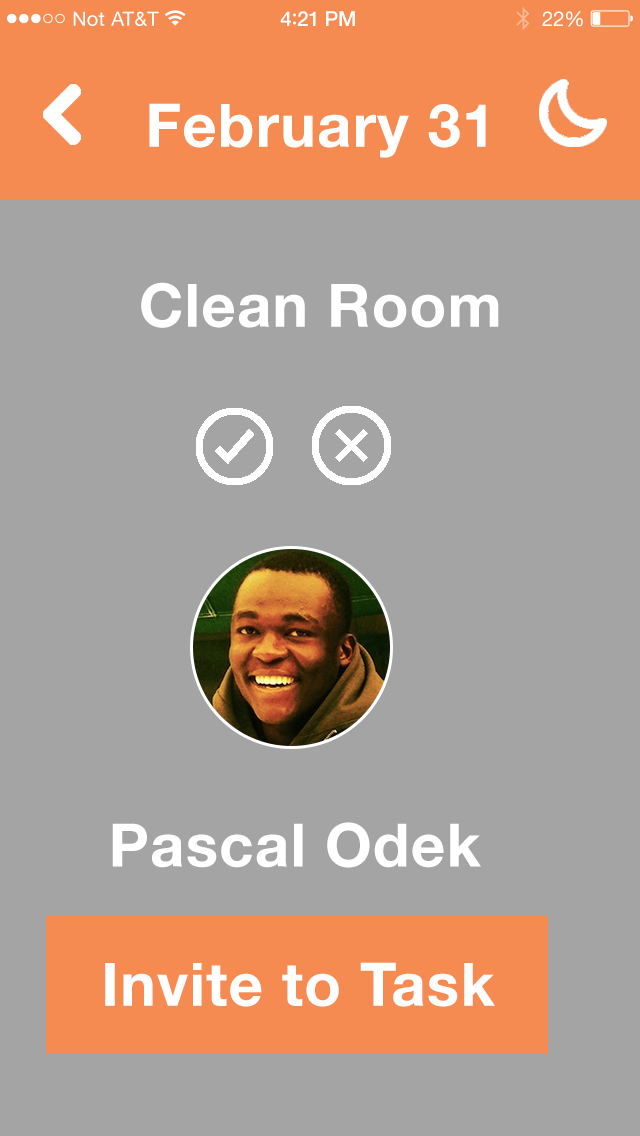 Representative task 2
Invite a friend to the task
Social Aspect of task helps to motivate further
High Complexity
Medium Frequency
Representative task 3
Turn on the “Do-Not-Disturb” feature
Helps adjusting to user’s needs and emergencies
Low Complexity
Low Frequency
Lo-Fi Prototype structure (Task1)
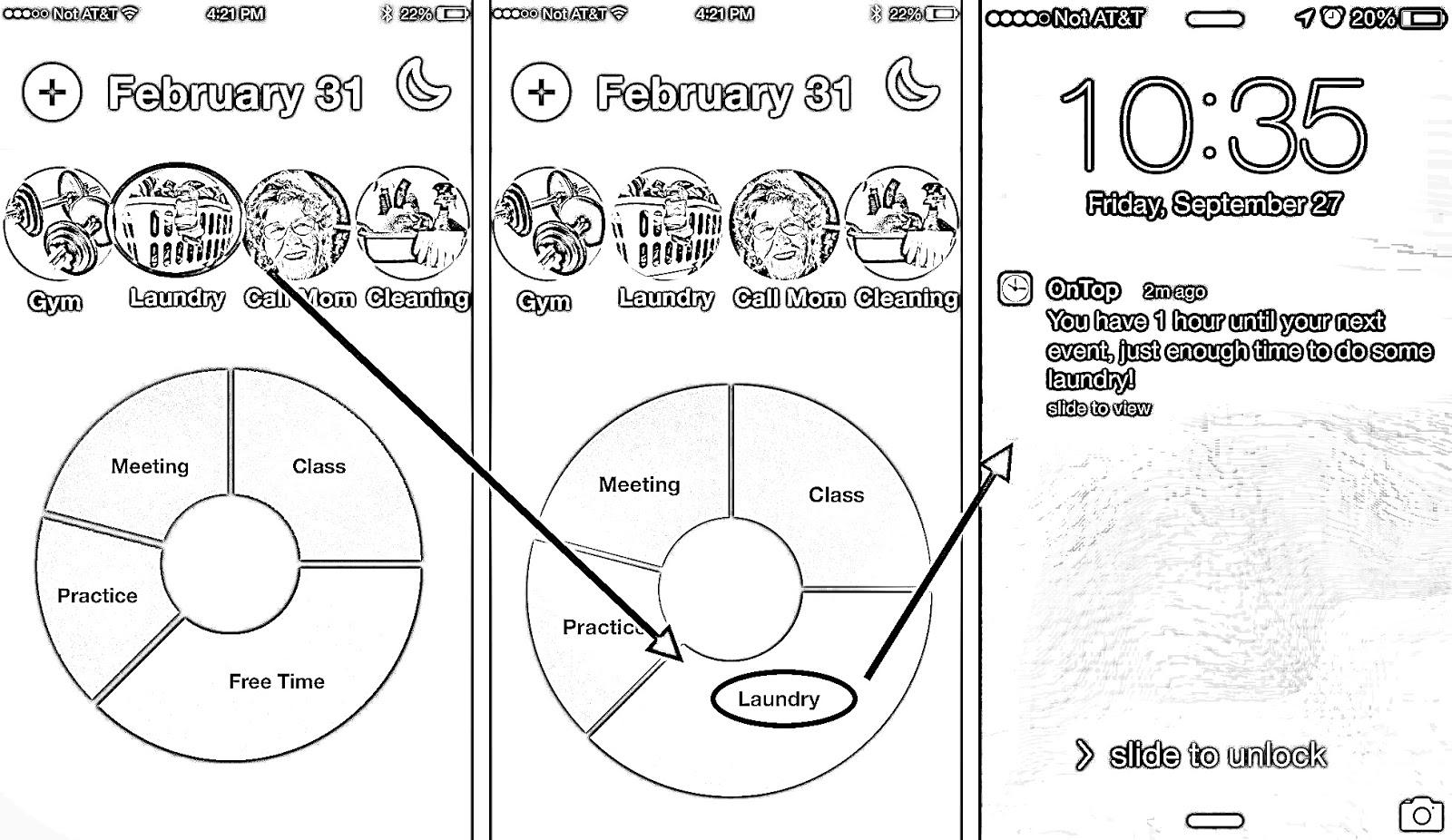 Lo-Fi Prototype structure (Task2)
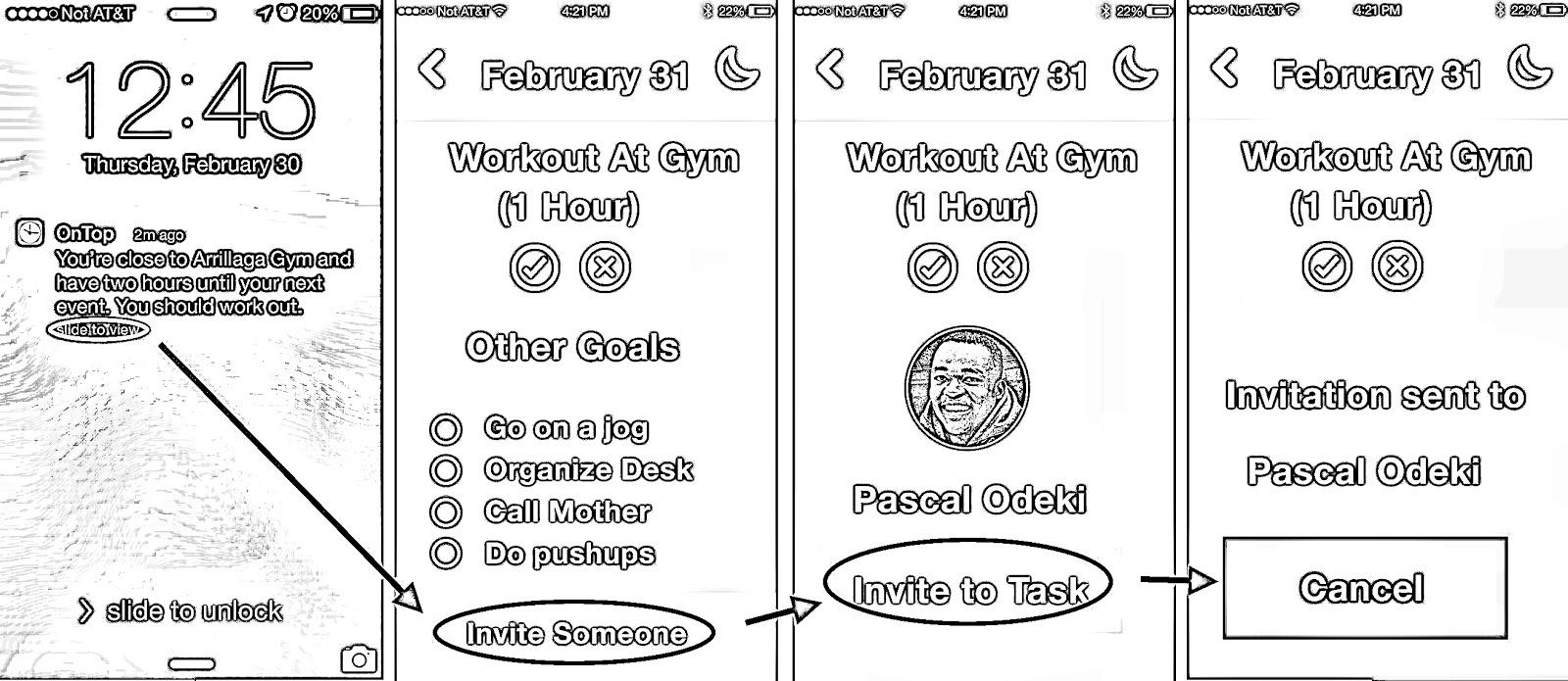 Lo-Fi Prototype structure (Task 3)
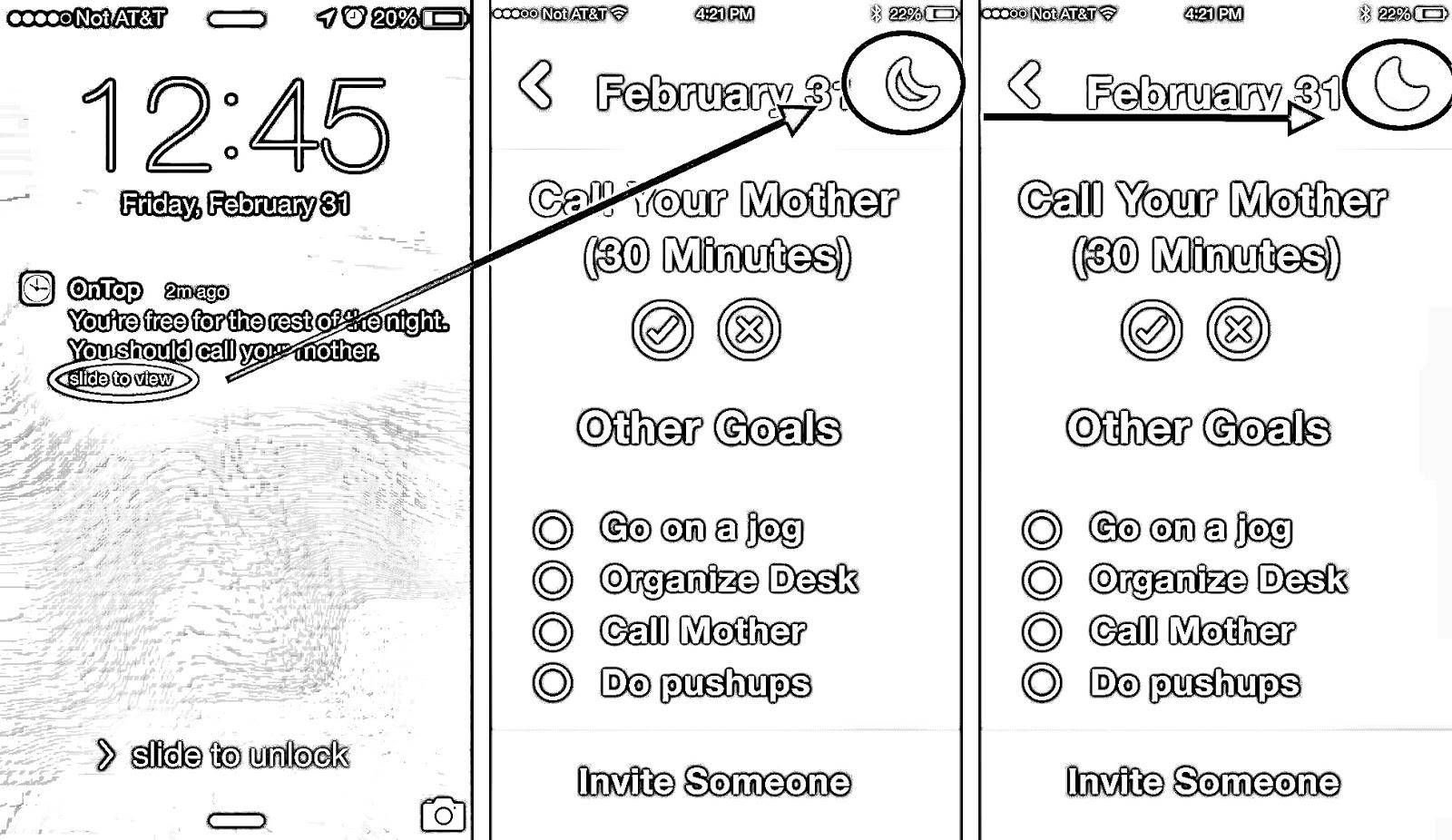 3 Scenarios
https://www.youtube.com/watch?v=b_izSb19Gc0
Experimental methods
Participants: Interviewed at COHO/ Tresidder Union
Offered coffee as compensation
Environment: POP App
Roles: Greeter: Pascal	Facilitator:Matt
Computer:Alec	
Observer:Pallabi
Demo followed by the user performing the 3 tasks
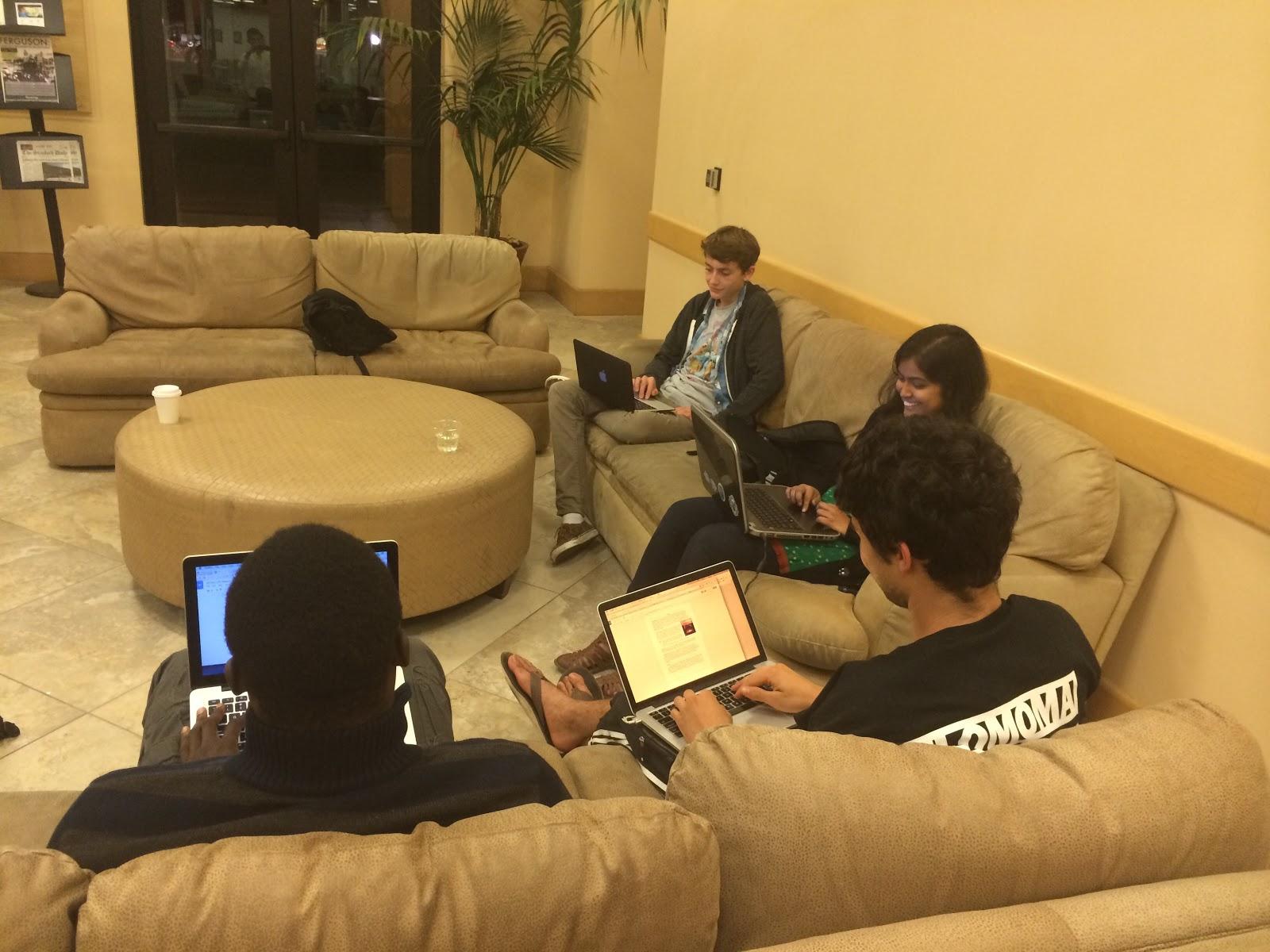 Experimental results
Pros:
Users easily understood the tasks
Navigated through the interface efficiently
Experimental results
Cons:
Clock diagram in the center of the home screen was confusing
Putting the app on sleep mode was the most difficult, because it had no textual label
‘+’ sign to add custom tasks not clear
Suggested UI changes
Making the circular calendar linear (less confusing)
Putting the app in a sleep mode (More explicit technique like a slider or other button tool )
Suggested UI changes
Create a custom task(“Add Tasks” button in the center of the circle instead of off in a corner)
Invite button in “Invite-to-task” screen made more prominent
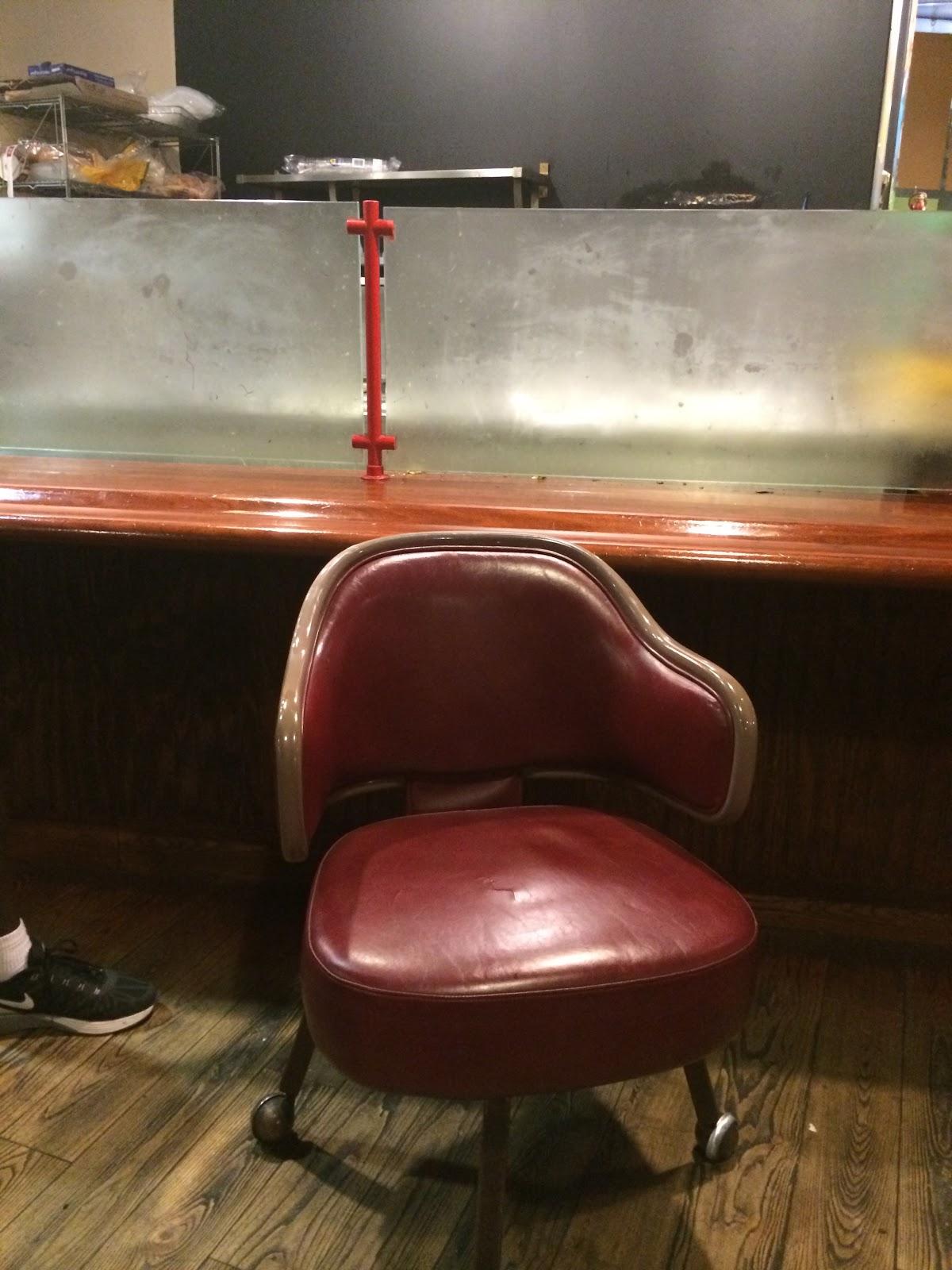 Summary
Users found interface intuitive
Certain aspects requiremore explanation
Time diagram/Sleep
Tutorial?
[Speaker Notes: We tested a LoFi prototype made with POP (Prototpye On Paper) on three people found in the Tressidor Union Coffee House. We found that while our interface is generally intuitive, certain aspects such as the circular diagram on the homepage and the sleep function need more explanation.]